Rok Liturgiczny
Rozpoczęcie roku liturgicznego
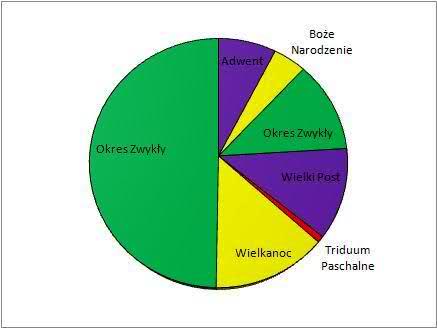 Rok liturgiczny - rok kościelny
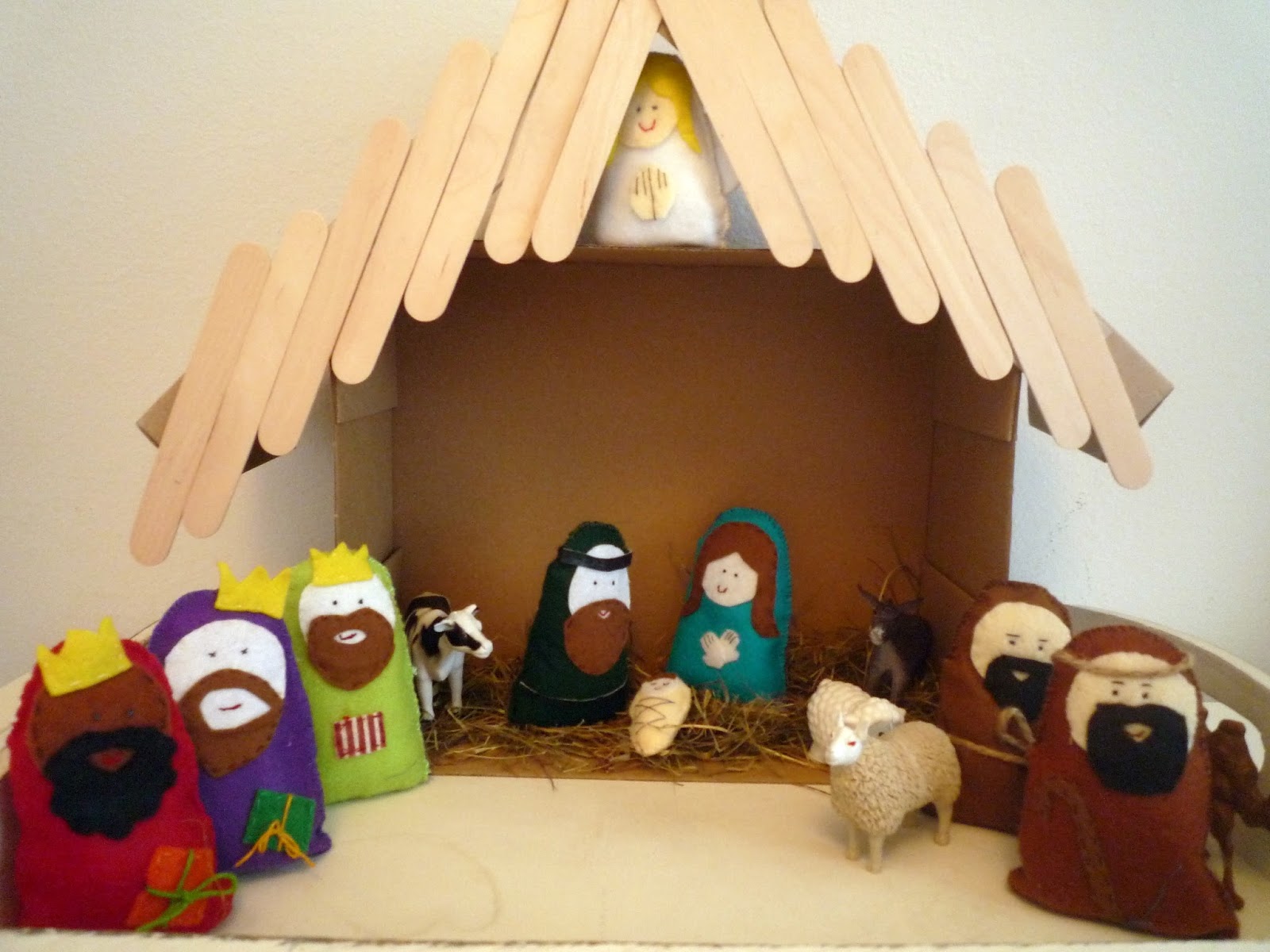 Adwent
Jest pierwszym i rozpoczynającym wydarzeniem w roku liturgicznym. 
              Adwent- to okres , w którym czekamy na narodziny Pana Jezusa.
                         Trwa on 4 niedziele. 
Roraty-  pierwsza msza o wschodzie słońca w okresie adwentu. Jest to msza wotywna o Najświętszej Maryi Pannie. Nazwa mszy pochodzi od jej introitu, który zaczyna się od słów „rorate cæli desuper” – „spuśćcie rosę niebiosa”.

Podczas adwentu ksiądz zakłada fioletowe szaty.
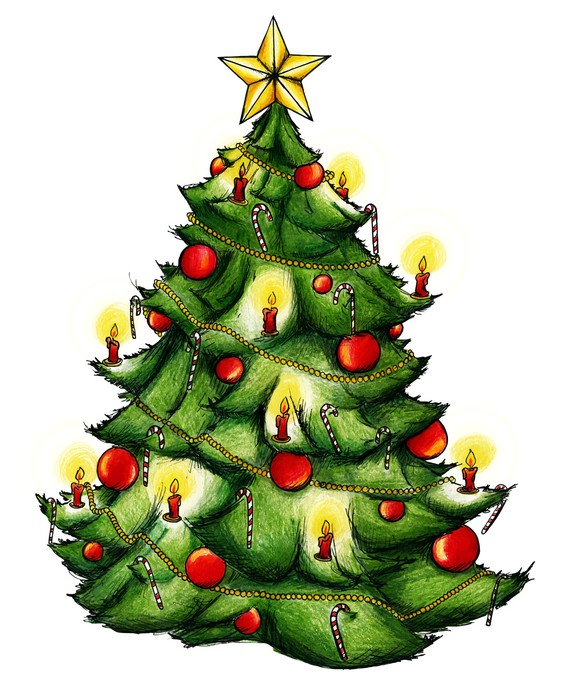 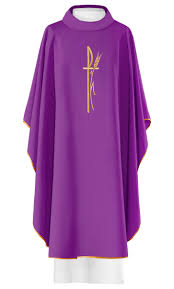 Boże Narodzenie
To kolejne wydarzenie w roku liturgicznym. W tym okresie obowiązuje żółty(złoty) kolor szat.
  W tym święcie jak sama nazwa wskazuję Pan Jezus się narodził. Jest to okres spędzania czasu w gronie najbliższych, kolędowania oraz dzielenia się opłatkiem.
Święto Chrztu Pańskiego kończy okres Bożego Narodzenia,a zaczyna okres zwykły.
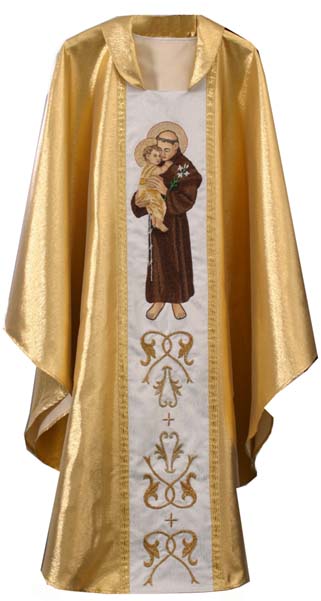 Okres Zwykły
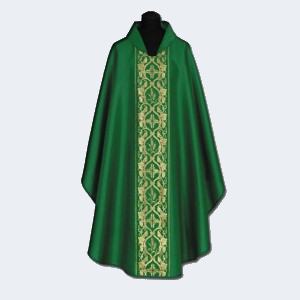 Występuje 2 razy w roku liturgiczny po Bożym Narodzeniu i Wielkanocy. 
W tym okresie występują takie święta jak: 
25 stycznia – święto Nawrócenia św. Pawła Apostoła
2 lutego – święto Ofiarowania Pańskiego (Matki Bożej Gromnicznej)
14 lutego – święto świętych Cyryla i Metodego - patronów Europy
22 lutego – święto Katedry św. Piotra, Apostoła

To święta występujące po Chrzcie Pańskim, a przed Środą Popielcową.
Ksiądz zakłada wtedy zieloną szatę.
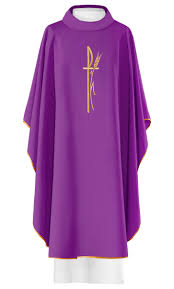 Wielki Post
Kiedy się rozpoczyna?
Niedziela Palmowa to niedziela rozpoczynająca Wielki Tydzień. Święto zostało ustanowione na pamiątkę przybycia Jezusa do Jerozolimy. 
Kończy się ten okres w dniu Zmartwychwstania Pana Jezusa.
Środa Popielcowa to wydarzenie, które rozpoczyna okres Wielkiego Postu.
Wielki Post trwa 40 dni.
 Tak jak w przypadku Adwentu kolor szat to fioletowy.
Triduum Paschalne
Triduum-Trzy
         Triduum Paschalne – najważniejsze wydarzenie w roku liturgicznym katolików oraz starokatolików, którego istotą jest celebracja Misterium paschalnego: męki, śmierci i zmartwychwstania Chrystusa. Rozpoczyna się wieczorną Mszą w Wielki Czwartek, kończy zaś nieszporami Niedzieli Wielkanocnej.
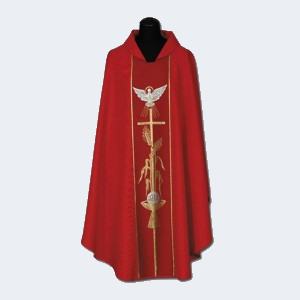 Wychodzą nam 4 dni jak to zrobić, aby wyszły nam 3?
Liczymy od wieczora w Wielki Czwartek 
dlatego, że wtedy odbyła się Ostatnia Wieczerza w Wieczerniku. 
Więc od wieczora do poranka niedzieli Zmartwychwstania wychodzą nam 3 dni.
Wielkanoc
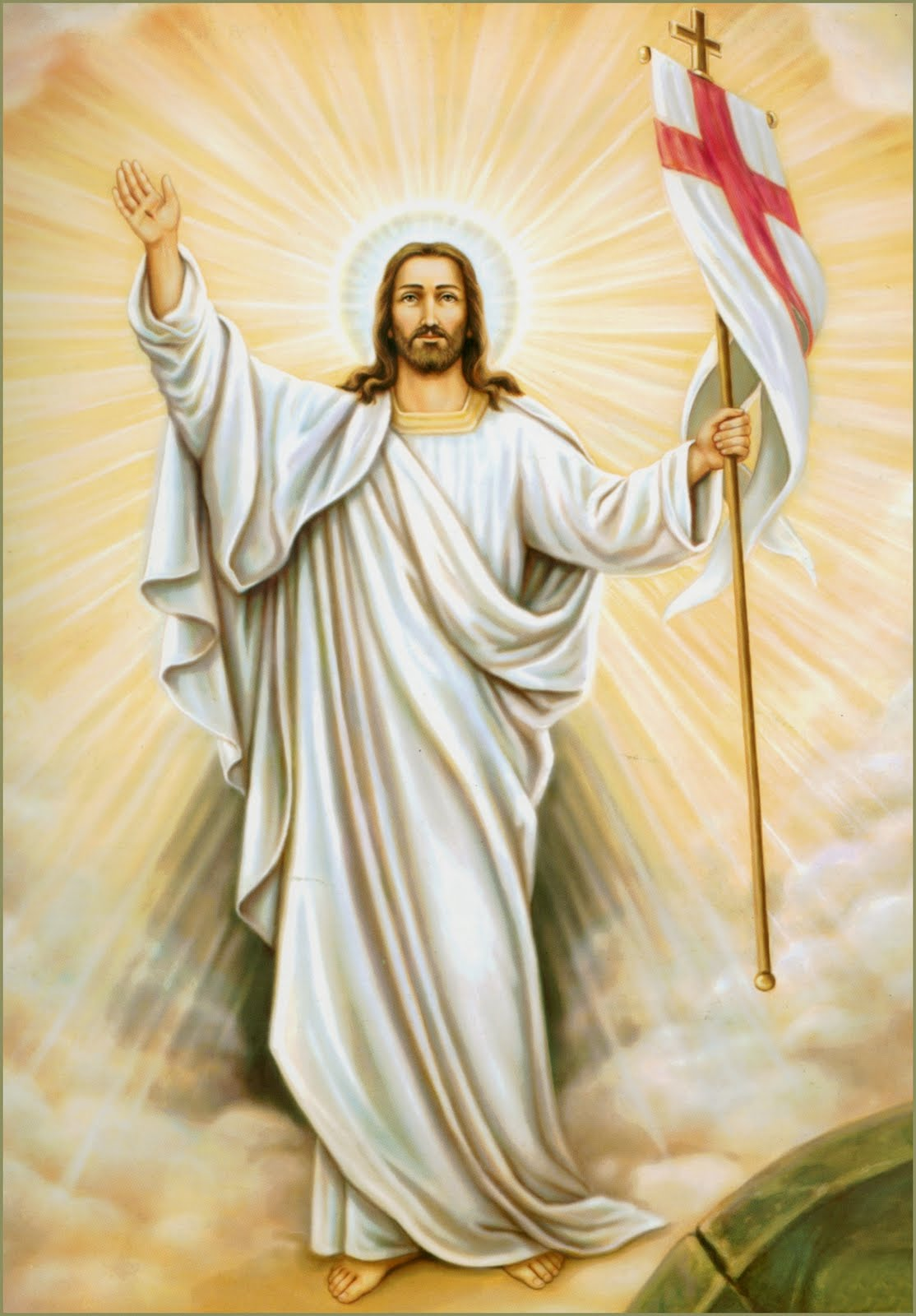 to dzień Zmartwychwstania Pana Jezusa .
W tym okresie ksiądz zakłada żółtą szatę, 
podobnie jak w Boże Narodzenie. 
Okres trwający w kościele katolickim 50 dni.
Zesłanie Ducha Świętego kończyokres wielkanocny.
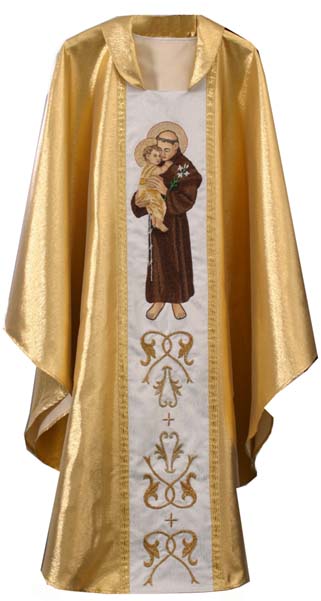 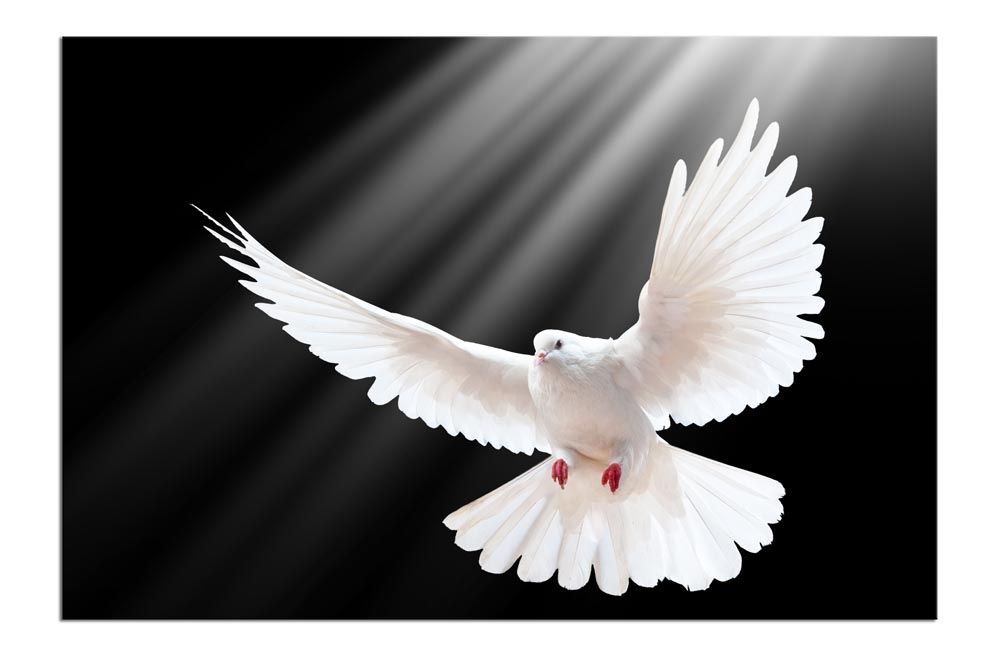 Zesłanie Ducha Świętego
-według Dziejów Apostolskich wydarzenie, które miało miejsce w pierwsze po zmartwychwstaniu Jezusa święto Pięćdziesiątnicy. Na zebranych w wieczerniku apostołów zstąpił Duch Święty. Apostołowie zaczęli przemawiać w wielu językach oraz otrzymali inne dary duchowe – charyzmaty.
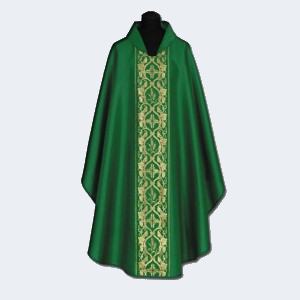 Okres Zwykły
poniedziałek po Zesłaniu Ducha Świętego – święto Najświętszej Maryi Panny - Matki Kościoła
niedziela po Zesłaniu Ducha Świętego 
Uroczystość świętych Apostołów Piotra i Pawła (29 czerwca) 
Uroczystość Wniebowzięcie Najświętszej Maryi Panny (inaczej: Matki Boskiej Zielnej) – obchodzone15 sierpnia
Uroczystość Wszystkich Świętych – obchodzona 1 listopada
To święta występujące po uroczystości Zesłania Ducha Świętego a przed Nieszporami I Niedzielą Adwentu.
Prezentację wykonała Kinga Stępień